Eureka! A Quiz Game
Insert Question Here
(Column 1, 100 points)
Answer
[Speaker Notes: Question for Column 1, 100 points.]
Insert Answer Here
(Column 1, 100 points)
Home
[Speaker Notes: Answer for Column 1, 100 points.]
Insert Question Here
(Column 1, 200 points)
Answer
[Speaker Notes: Question for Column 1, 200 points.]
Insert Answer Here
(Column 1, 200 points)
Home
[Speaker Notes: Answer for Column 1, 200 points.]
Insert Question Here
(Column 1, 300 points)
Answer
[Speaker Notes: Question for Column 1, 300 points.]
Insert Answer Here
(Column 1, 300 points)
Home
[Speaker Notes: Answer for Column 1, 300 points.]
Insert Question Here
(Column 1, 400 points)
Answer
[Speaker Notes: Question for Column 1, 400 points.]
Insert Answer Here
(Column 1, 400 points)
Home
[Speaker Notes: Answer for Column 1, 400 points.]
Insert Question Here
(Column 1, 500 points)
Answer
[Speaker Notes: Question for Column 1, 500 points.]
Insert Answer Here
(Column 1, 500 points)
Home
[Speaker Notes: Answer for Column 1, 500 points.]
Insert Question Here
(Column 2, 100 points)
Answer
[Speaker Notes: Question for Column 2, 100 points.]
Insert Answer Here
(Column 2, 100 points)
Home
[Speaker Notes: Answer for Column 2, 100 points.]
Insert Question Here
(Column 2, 200 points)
Answer
[Speaker Notes: Question for Column 2, 200 points.]
Insert Answer Here
(Column 2, 200 points)
Home
[Speaker Notes: Answer for Column 2, 200 points.]
Insert Question Here
(Column 2, 300 points)
Answer
[Speaker Notes: Question for Column 2, 300 points.]
Insert Answer Here
(Column 2, 300 points)
Home
[Speaker Notes: Answer for Column 2, 300 points.]
Insert Question Here
(Column 2, 400 points)
Answer
[Speaker Notes: Question for Column 2, 400 points.]
Insert Answer Here
(Column 2, 400 points)
Home
[Speaker Notes: Answer for Column 2, 400 points.]
Insert Question Here
(Column 2, 500 points)
Answer
[Speaker Notes: Question for Column 2, 500 points.]
Insert Answer Here
(Column 2, 500 points)
Home
[Speaker Notes: Answer for Column 2, 500 points.]
Insert Question Here
(Column 3, 100 points)
Answer
[Speaker Notes: Question for Column 3, 100 points.]
Insert Answer Here
(Column 3, 100 points)
Home
[Speaker Notes: Answer for Column 3, 100 points.]
Insert Question Here
(Column 3, 200 points)
Answer
[Speaker Notes: Question for Column 3, 200 points.]
Insert Answer Here
(Column 3, 200 points)
Home
[Speaker Notes: Answer for Column 3, 200 points.]
Insert Question Here
(Column 3, 300 points)
Answer
[Speaker Notes: Question for Column 3, 300 points.]
Insert Answer Here
(Column 3, 300 points)
Home
[Speaker Notes: Answer for Column 3, 300 points.]
Insert Question Here
(Column 3, 400 points)
Answer
[Speaker Notes: Question for Column 3, 400 points.]
Insert Answer Here
(Column 3, 400 points)
Home
[Speaker Notes: Answer for Column 3, 400 points.]
Insert Question Here
(Column 3, 500 points)
Answer
[Speaker Notes: Question for Column 3, 500 points.]
Insert Answer Here
(Column 3, 500 points)
Home
[Speaker Notes: Answer for Column 3, 500 points.]
Insert Question Here
(Column 4, 100 points)
Answer
[Speaker Notes: Question for Column 4, 100 points.]
Insert Answer Here
(Column 4, 100 points)
Home
[Speaker Notes: Answer for Column 4, 100 points.]
Insert Question Here
(Column 4, 200 points)
Answer
[Speaker Notes: Question for Column 4, 200 points.]
Insert Answer Here
(Column 4, 200 points)
Home
[Speaker Notes: Answer for Column 4, 200 points.]
Insert Question Here
(Column 4, 300 points)
Answer
[Speaker Notes: Question for Column 4, 300 points.]
Insert Answer Here
(Column 4, 300 points)
Home
[Speaker Notes: Answer for Column 4, 300 points.]
Insert Question Here
(Column 4, 400 points)
Answer
[Speaker Notes: Question for Column 4, 400 points.]
Insert Answer Here
(Column 4, 400 points)
Home
[Speaker Notes: Answer for Column 4, 400 points.]
Insert Question Here
(Column 4, 500 points)
Answer
[Speaker Notes: Question for Column 4, 500 points.]
Insert Answer Here
(Column 4, 500 points)
Home
[Speaker Notes: Answer for Column 4, 500 points.]
Insert Question Here
(Column 5, 100 points)
Answer
[Speaker Notes: Question for Column 5, 100 points.]
Insert Answer Here
(Column 5, 100 points)
Home
[Speaker Notes: Answer for Column 5, 100 points.]
Insert Question Here
(Column 5, 200 points)
Answer
[Speaker Notes: Question for Column 5, 200 points.]
Insert Answer Here
(Column 5, 200 points)
Home
[Speaker Notes: Answer for Column 5, 200 points.]
Insert Question Here
(Column 5, 300 points)
Answer
[Speaker Notes: Question for Column 5, 300 points.]
Insert Answer Here
(Column 5, 300 points)
Home
[Speaker Notes: Answer for Column 5, 300 points.]
Insert Question Here
(Column 5, 400 points)
Answer
[Speaker Notes: Question for Column 5, 400 points.]
Insert Answer Here
(Column 5, 400 points)
Home
[Speaker Notes: Answer for Column 5, 400 points.]
Insert Question Here
(Column 5, 500 points)
Answer
[Speaker Notes: Question for Column 5, 500 points.]
Insert Answer Here
(Column 5, 500 points)
Home
[Speaker Notes: Answer for Column 5, 500 points.]
Using the Template to Play Eureka! A 4-H Quiz Game
Save your completed game file, then close it.
Reopen the file that contains your game, then click on the “Slide Show” tab at the top of your screen. Click on either “From Current Slide” or “From Beginning.” You can now move around in your game’s home page and game squares.
As players request a question in a particular category (for example, “ ‘Food’ for 100, please”), click on the appropriate square and the question will appear. Read the question aloud for the benefit of anyone who can’t see the screen.
Acknowledge the first person who signals that he or she knows the answer. After that person answers the question (or if no one can even guess), click on the “Answer” box in the lower right corner of the screen. This will take you to the correct answer. Read it aloud to the group.
After you’ve read the answer aloud, click on the “Home” button to return to the game home page. The number in the square that was just answered will have changed color. 
Repeat steps 3 through 5 until all of the questions on the board have been attempted. If you have a tie, read one of the tie-breaker questions and only allow the people or teams who are tied to try to answer it.
When a winner has been declared, press the “Escape” key to exit the slide show. If you want to play another game, you’ll have to close and reopen the file to reset the color changing mechanism that indicates a question has or hasn’t been asked.
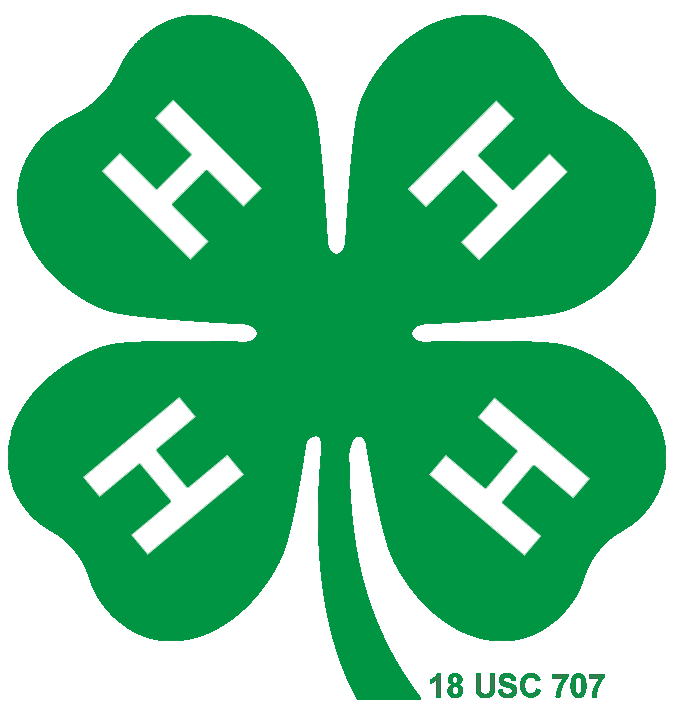 Michigan 4-H Youth Development Michigan State University Extension


© 2013 MSU Board of Trustees. All rights reserved.
MSU is an affirmative-action, equal-opportunity employer, committed to achieving excellence through a diverse workforce and inclusive culture that encourages all people to reach their full potential. Michigan State University Extension programs and materials are open to all without regard to race, color, national origin, gender, gender identity, religion, age, height, weight, disability, political beliefs, sexual orientation, marital status, family status or veteran status. Issued in furtherance of MSU Extension work, acts of May 8 and June 30, 1914, in cooperation with the U.S. Department of Agriculture. Thomas G. Coon, Director, MSU Extension, East Lansing, MI 48824. This information is for educational purposes only. Reference to commercial products or trade names does not imply endorsement by MSU Extension or bias against those not mentioned. The 4-H Name and Emblem have special protections from Congress, protected by code 18 USC 707.